МГУ имени М.В. Ломоносова
Химический факультет
Кафедра неорганический химии
Лаборатория неорганической кристаллохимии
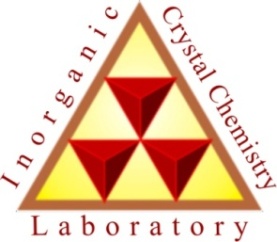 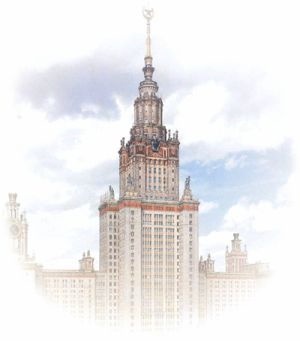 Кристаллохимические подходы к поиску новых катодных материалов для Na-ионных аккумуляторов
Станислав Федотов
Научные руководители:
К.х.н., в.н.с., Хасанова Н.Р.
Чл.-корр. РАН, Антипов Е.В.
Москва, 22 января 2015
Outline
Кристаллохимические подходы
 Геометрический подход:  полиэдры Вороного-Дирихле
 Метод валентных усилий
 BVSM и BVEL (3DBVSMAPPER)
Поиск новых катодных материалов
Примеры
Заключение
2
Геометрический подходПолиэдры Вороного-Дирихле
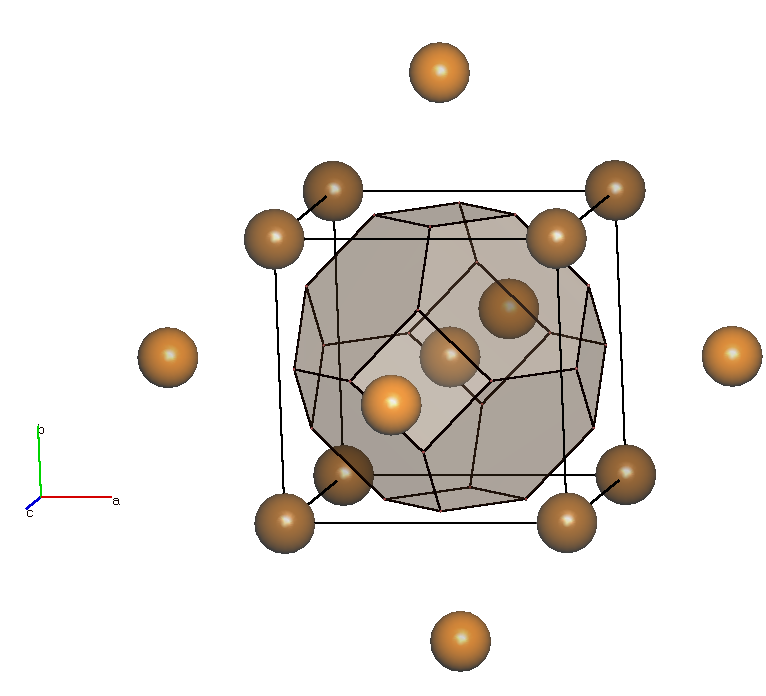 Элементарные и значимые пустоты и каналы*
Путь миграции подвижного иона (Li+, Na+ …)
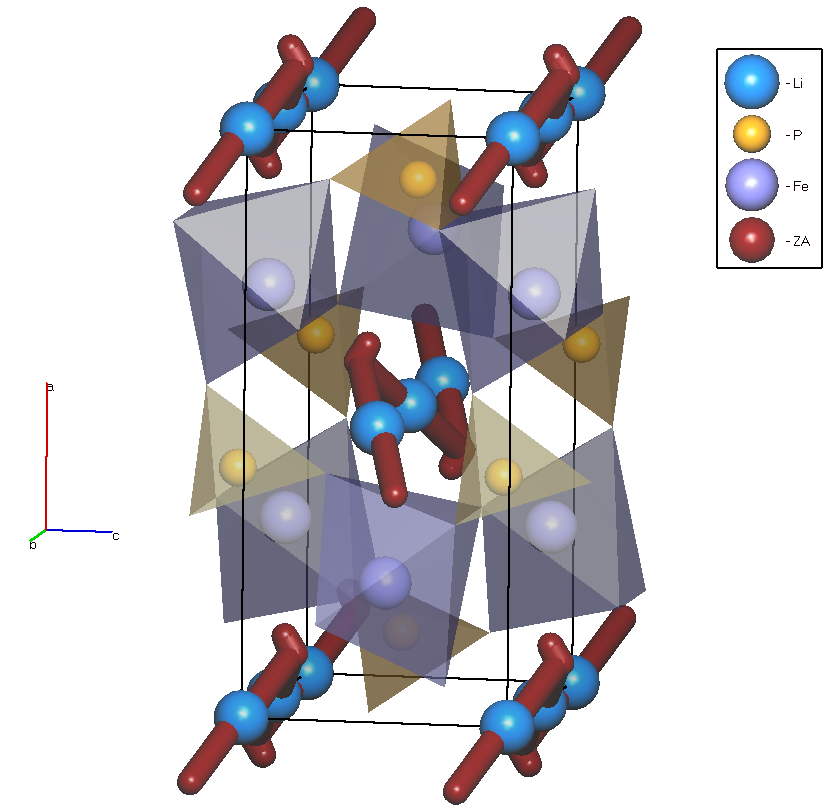 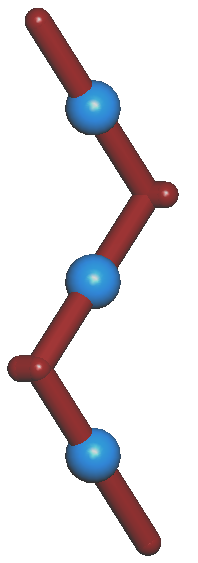 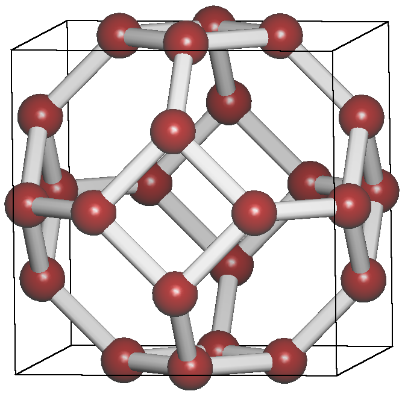 b
LiFePO4
TOPOS PRO
3
* V.A. Blatov, Crystallogr. Rev. 10 (2004) 249.
V.A. Blatov, IUCr CompComm Newsletter. 7 (2006) 4.
Метод валентных усилий (BVS)
2 правило Полинга: cумма валентных усилий катионов, сходящихся на анионе, должна быть численно равна валентности аниона
D. Altermatt, I. D. Brown (1985)
dj -  длина связи,
Ro, b – табличные константы
Сумма валентных усилий = степень окисления атома
Altermatt, Brown, Brese, O’Keefe – анализ более 30000 соединений
Простой метод подтверждения кристаллической структуры
Sale, M. & Avdeev, M. (2012). J. Appl. Cryst. 45, 1054–1056
4
Brown, I. D. (2009). Chem. Rev. 109, 6858–6919
[Speaker Notes: Правило выполняется для простых координационных полиэдров, изначально никак не связано с расстоянием между кат и анионом; не выполняется для пирохлора – не существует.  Позже метод был развит многими учеными, в т.ч. Шенноном, который ввел зависимость ВУ от расстояния.]
BVSM и BVEL (3DBVSMAPPER*)
Разбиение пространства кристаллической ячейки, автоматический расчет BVS в каждом участке, построение 3D-распределения
LiFePO4
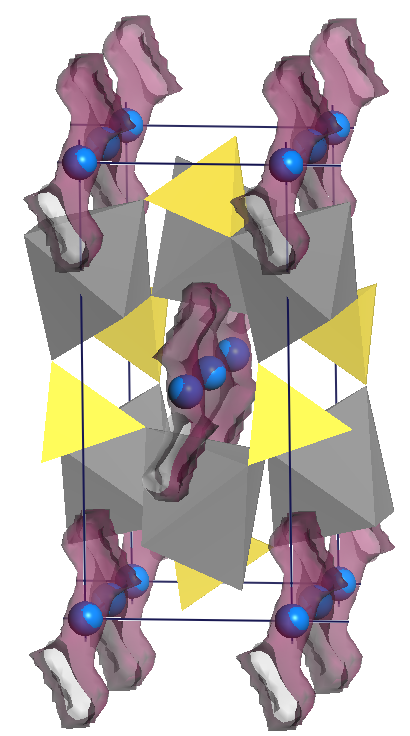 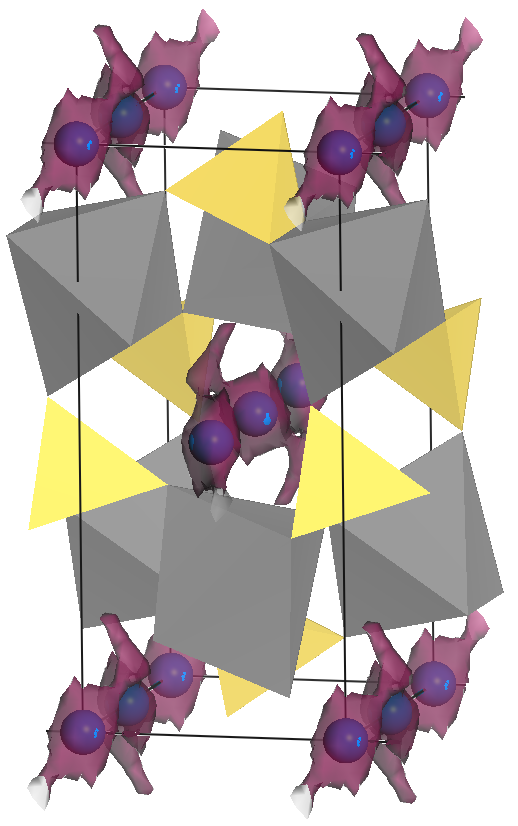 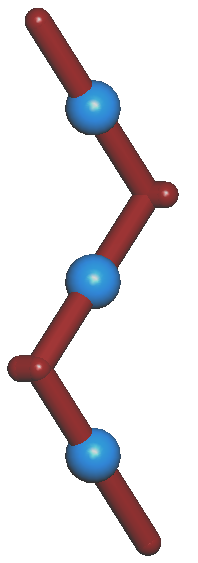 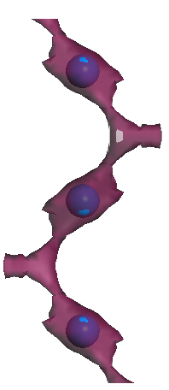 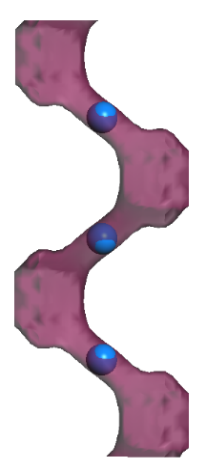 b
VDP
Emin = -5.06 eV
Eact = 1.06 eV
BVEL
BVSM
+/- 0.1 BV
Учет взаимодействия одноименных зарядов
* Sale, M. & Avdeev, M. (2012). J. Appl. Cryst. 45, 1054–1056
E. V. Antipov, N. R. Khasanova, S. S. Fedotov, IUCrJ (2015). 2, 85–94
Adams, S. (2012). Appl. Energy, 90, 32–328
5
[Speaker Notes: Правило выполняется для простых координационных полиэдров, изначально никак не связано с расстоянием между кат и анионом; не выполняется для пирохлора – не существует.  Позже метод был развит многими учеными, в т.ч. Шенноном, который ввел зависимость ВУ от расстояния.]
Алгоритм поиска катодных материалов
12168 записей  
Na-содержащих соединений
ICSD 2014
Электрохимически активные d-металлы(Ti, V, Mn, Fe, Co, Ni, Cu, Nb, Mo, W)
ККМ
TOPOS PRO
O, F
H
Удельная емкость > 120 мАч/г
Финальный отбор
(экзотическая химия, дубликаты, etc.)
315 соединений
6
[Speaker Notes: An elementary channel connects two elementary voids and corresponds
to an edge of the VDP of an atomdetermining either of the voids;
such an edge is called line of the elementary channel (Fig. 2c). The atoms,
whose VDPs have a common edge coinciding with the channel line, are
referred to as atoms determining the elementary channel. The polygon
whose vertices are the atoms determining the channel is called section
of the elementary channel (Fig. 2d). The radius of the elementary
channel section is the geometric mean for distances fromthe barycentre
of the elementary channel section to the atoms determining the
channel. Physically, the radius corresponds to an average distance
from the centres of the atoms surrounding the channel to the centre of
an atompassing through it. An atomcan freely pass through the channel
if the sumof its radius and the average radius of the atoms determining
the channel does not exceed the channel radius.
A signiﬁcant elementary void and a signiﬁcant elementary channel
are a void and a channel to be accessible for particular mobile
particles; just they are important to analyze crystal conductivity. In
the present work the elementary voids and channels, which are
accessible for lithium cations, are assumed to be signiﬁcant]
315 соединений
Разбиение на полиэдрыВороного-Дирихле
Набор пустот
Геометрическиекритерии
BVS
2nd Набор соединений
1st Набор соединений
Определение топологии и размерности диффузионных  путей
~150 соединений в каждом наборе
1D, 2D или 3D сеть каналов
7
NaxCoO2
P2
O3
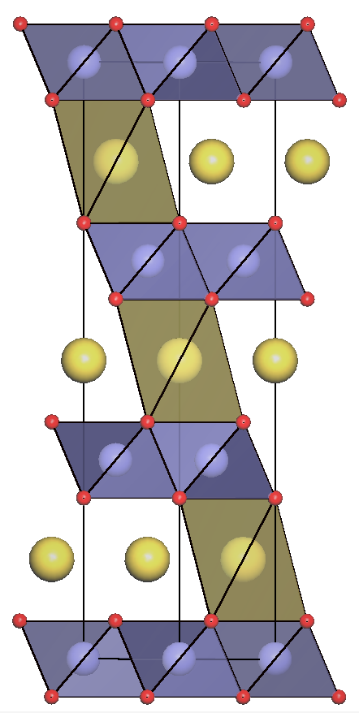 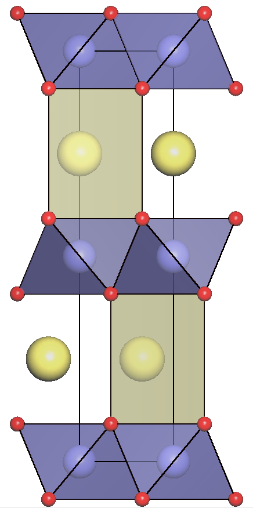 Emin -3.3 eV
Eact 0.9 eV
Emin -3.2 eV
Eact  3.8 eV
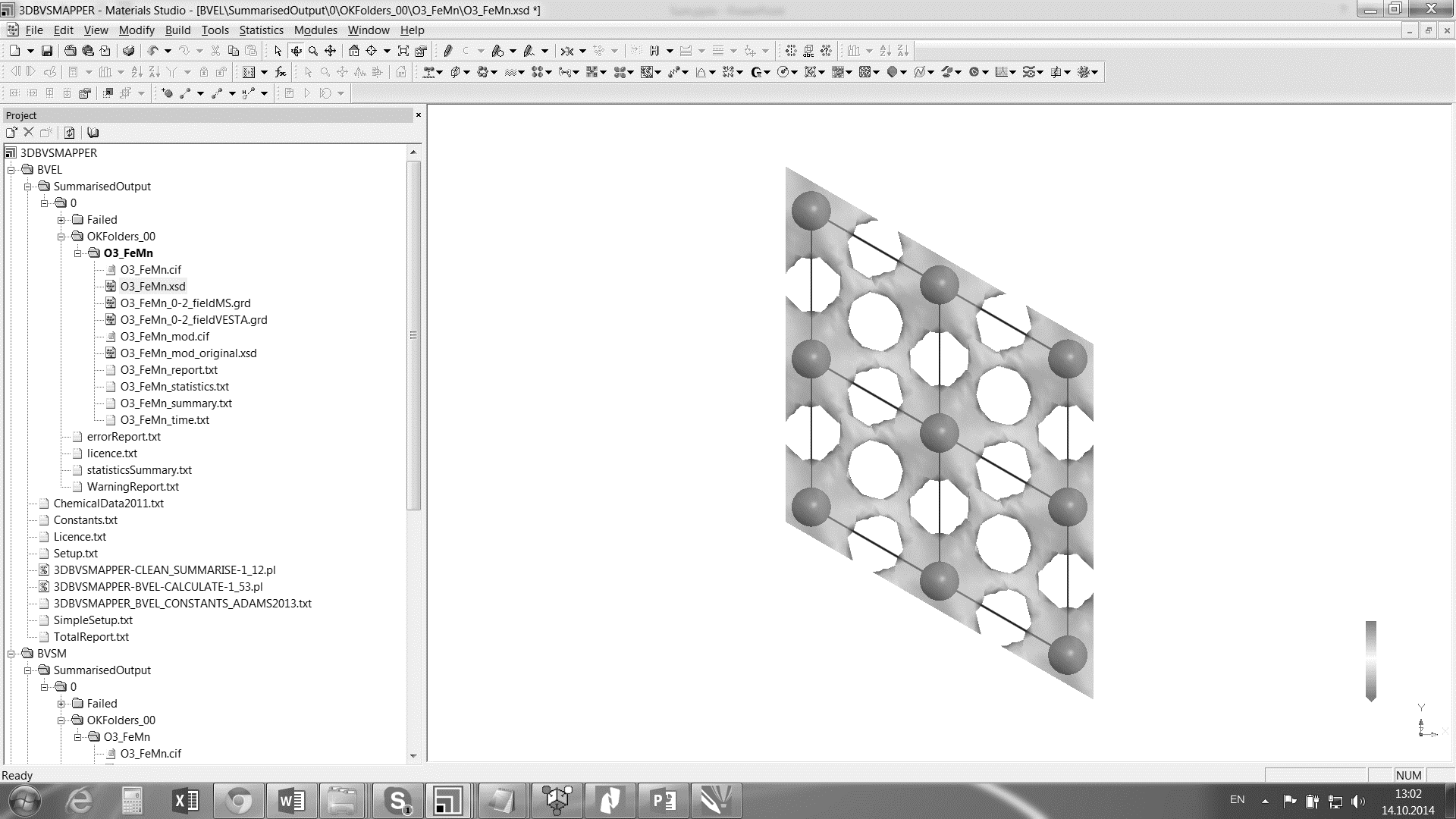 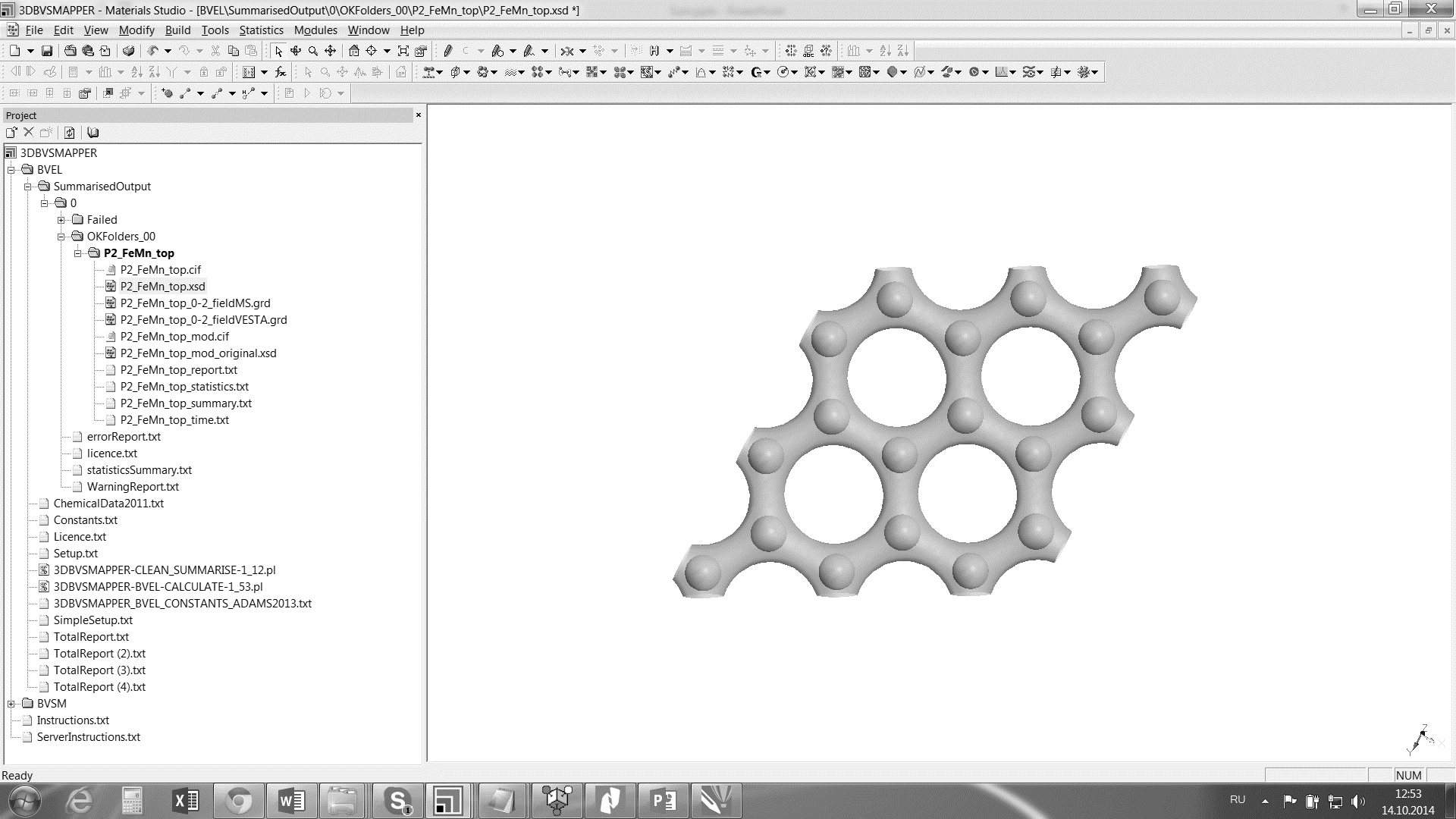 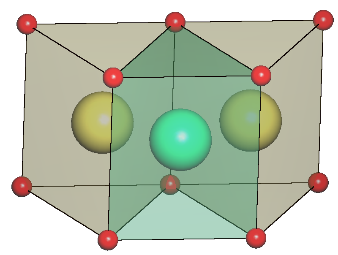 +/-0.3 b. u.
+/-0.6 b. u.
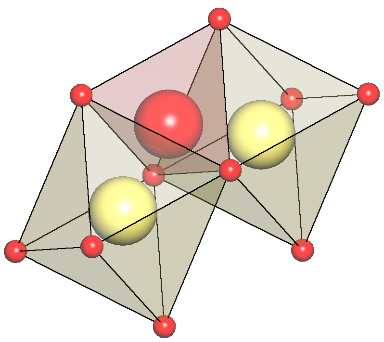 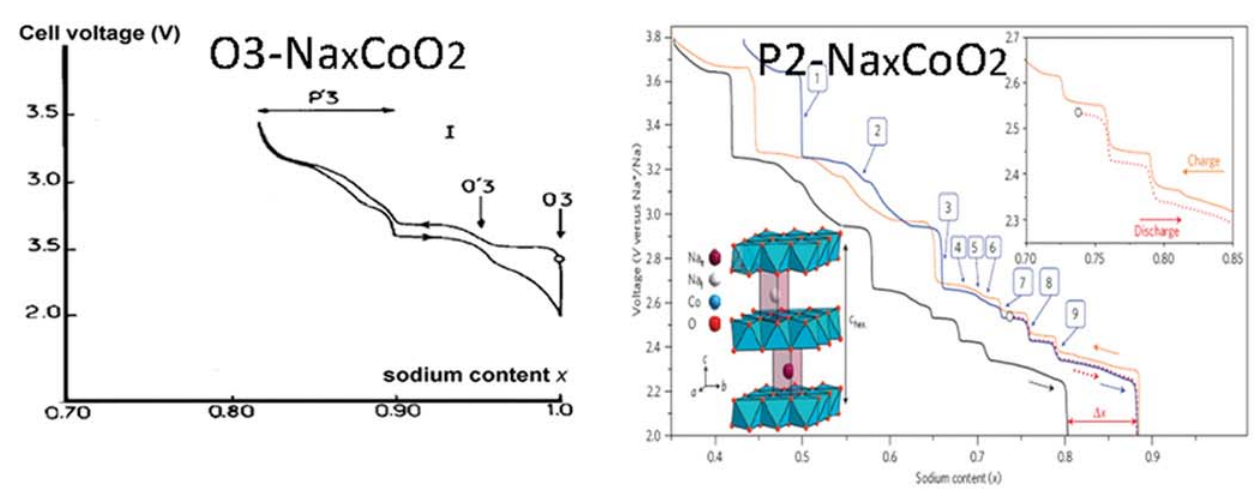 8
NaMXO4 (M = Mn, Fe; A = P, As)
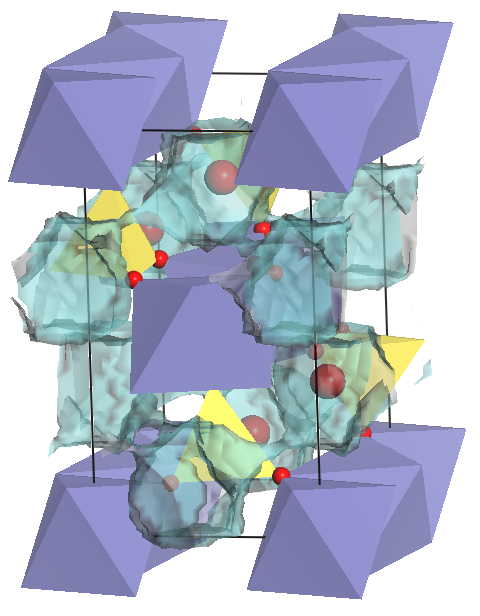 NaMPO4 maricite
Электрохимически НЕ активен!
> 1.4 b. u.
Eact  > 8 eV
NaFePO4 olivine
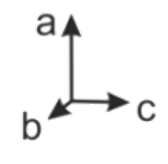 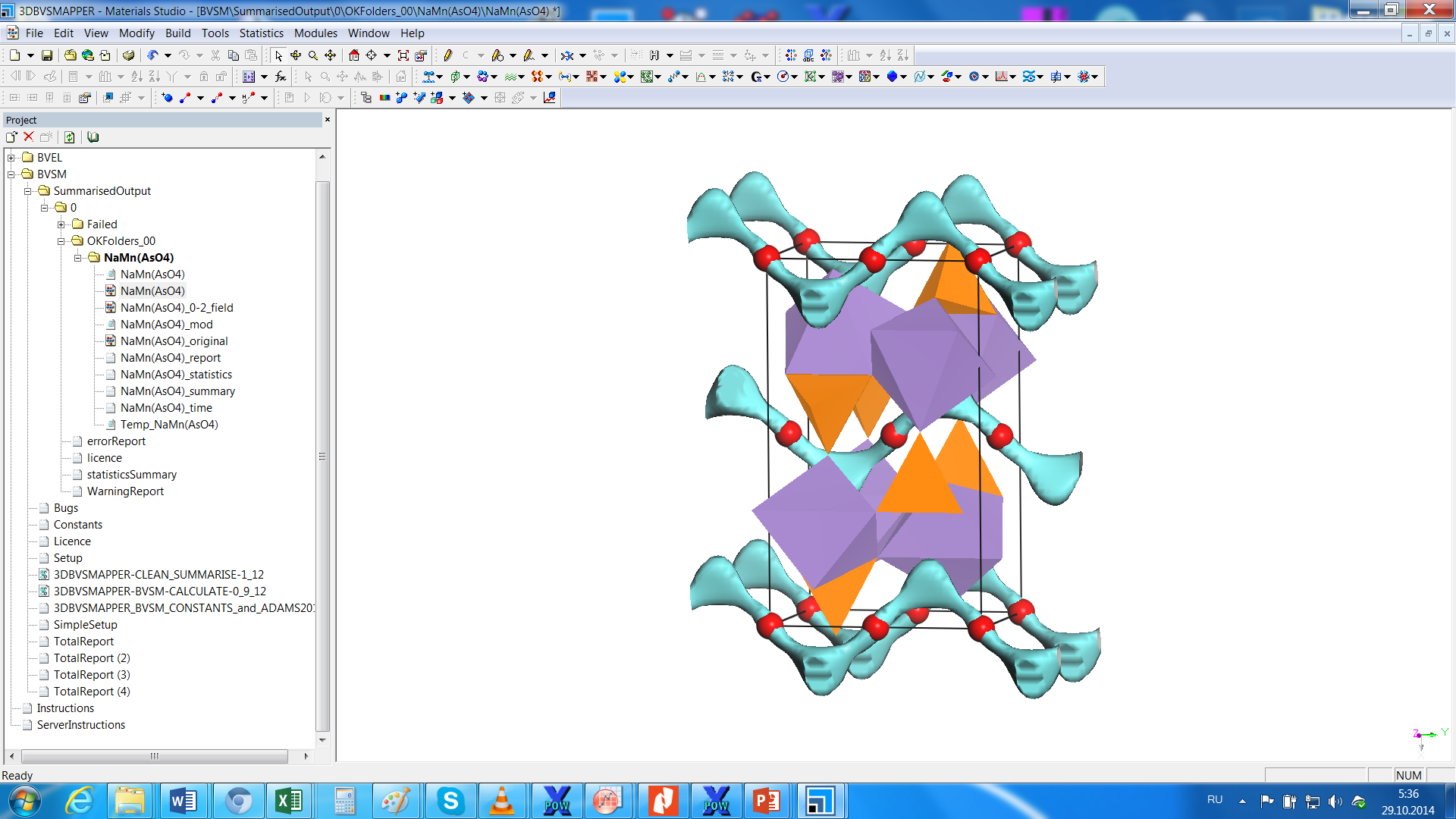 Электрохимически АКТИВЕН!
Eact  = 3.5 eV
0.4 b. u.
ΔV = 7%
NaMnAsO4 olivine
?
!
a
Eact  = 1.2 eV
0.2 b. u.
b
9
c
NaFeSO4F
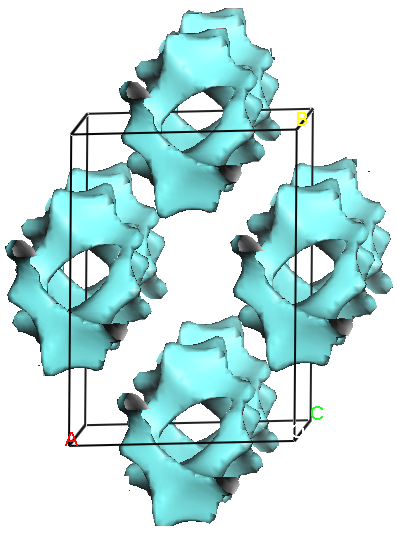 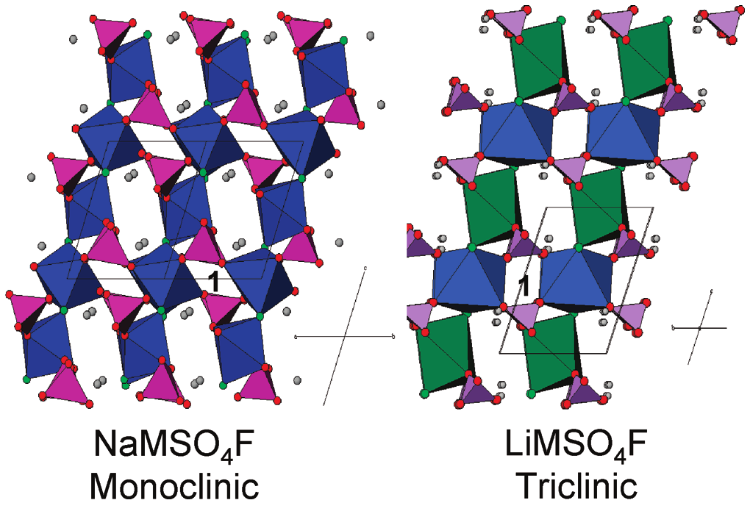 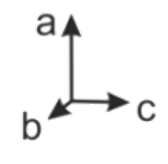 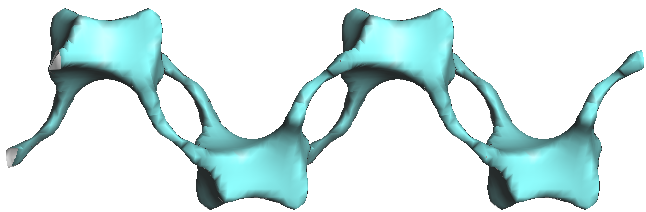 LiFeSO4F – высокие э/х показатели
Eact  = 5.6 eV
NaFeSO4F
Обратимая интеркаляция < 0.15 экв. Na
1.0 b. u.
10
P. Barpanda, J.-M. Tarascon, Inorg. Chem. 2010, 49, 7401–7413
Фториды как катодные материалы
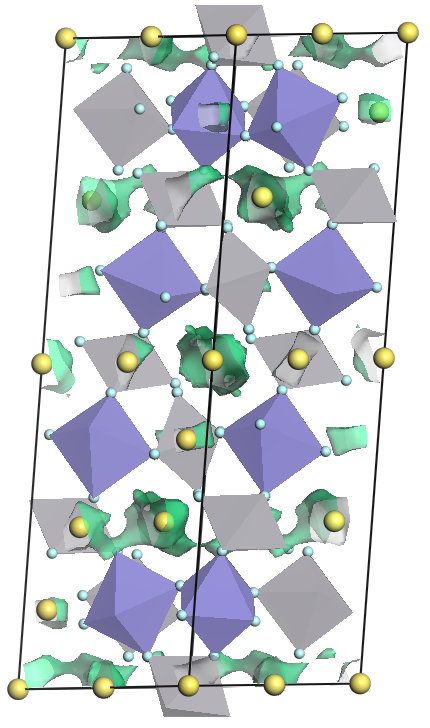 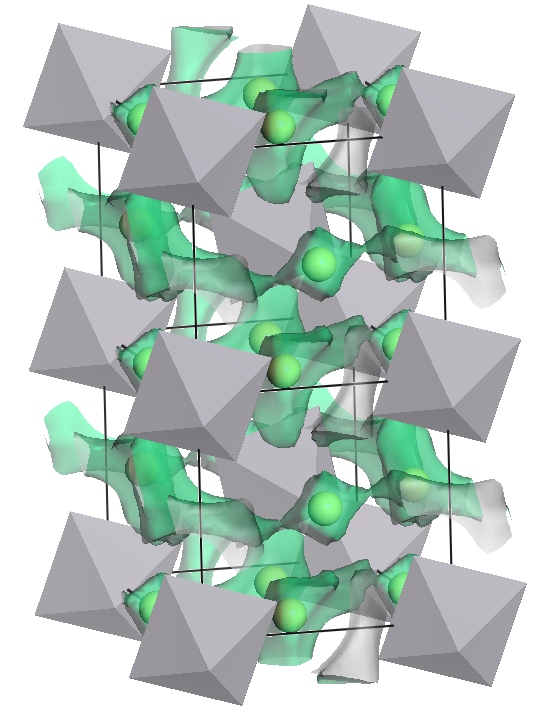 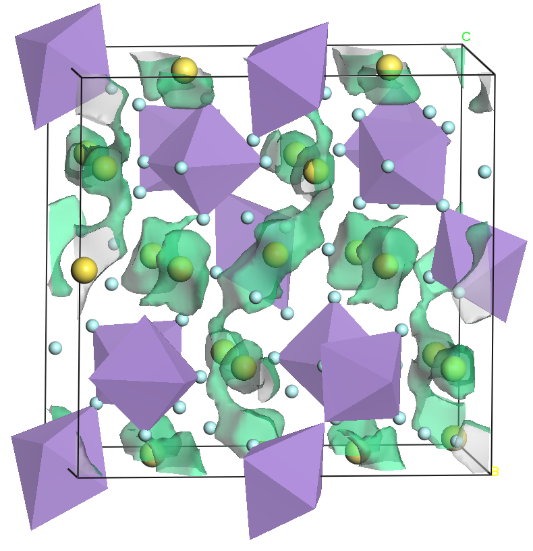 Na3VF6
Na5Fe3F14
Na2FeVF7
11
Заключение
Геометрический подход (TOPOS), BVSM и BVEL (3DBVSMAPPER) – эффективные и быстрые инструменты для изучения диффузии в кристаллических соединениях.
Проведен «скрининг» натрий-содержащих соединений из ICSD 2014. 
Для более глубокого изучения процессов диффузии в твердых телах необходимо подключать методы квантовой химии (DFT, MD, MEM etc.)
12
Благодарности
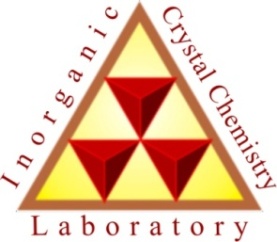 Коллективу лаборатории неорганической кристаллохимии
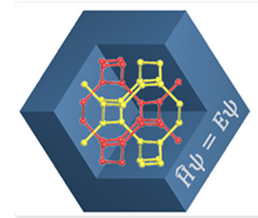 Коллективу Самарского центра по теоретическому материаловедению
Блатов В.А., Кабанова Н.А., Кабанов А.А.
Australian Nuclear Science and Technology Organisation
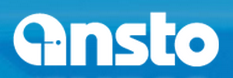 Dr. Maxim Avdeev
13
Thank you for your attention!
Станислав Федотов

119234, Ленинские горы, д. 1., стр. 3., к. 345.
Москва, Россия
+7-(919)-997-80-42
+7-(495)-939-34-90
fedotov.msu@gmail.com
14
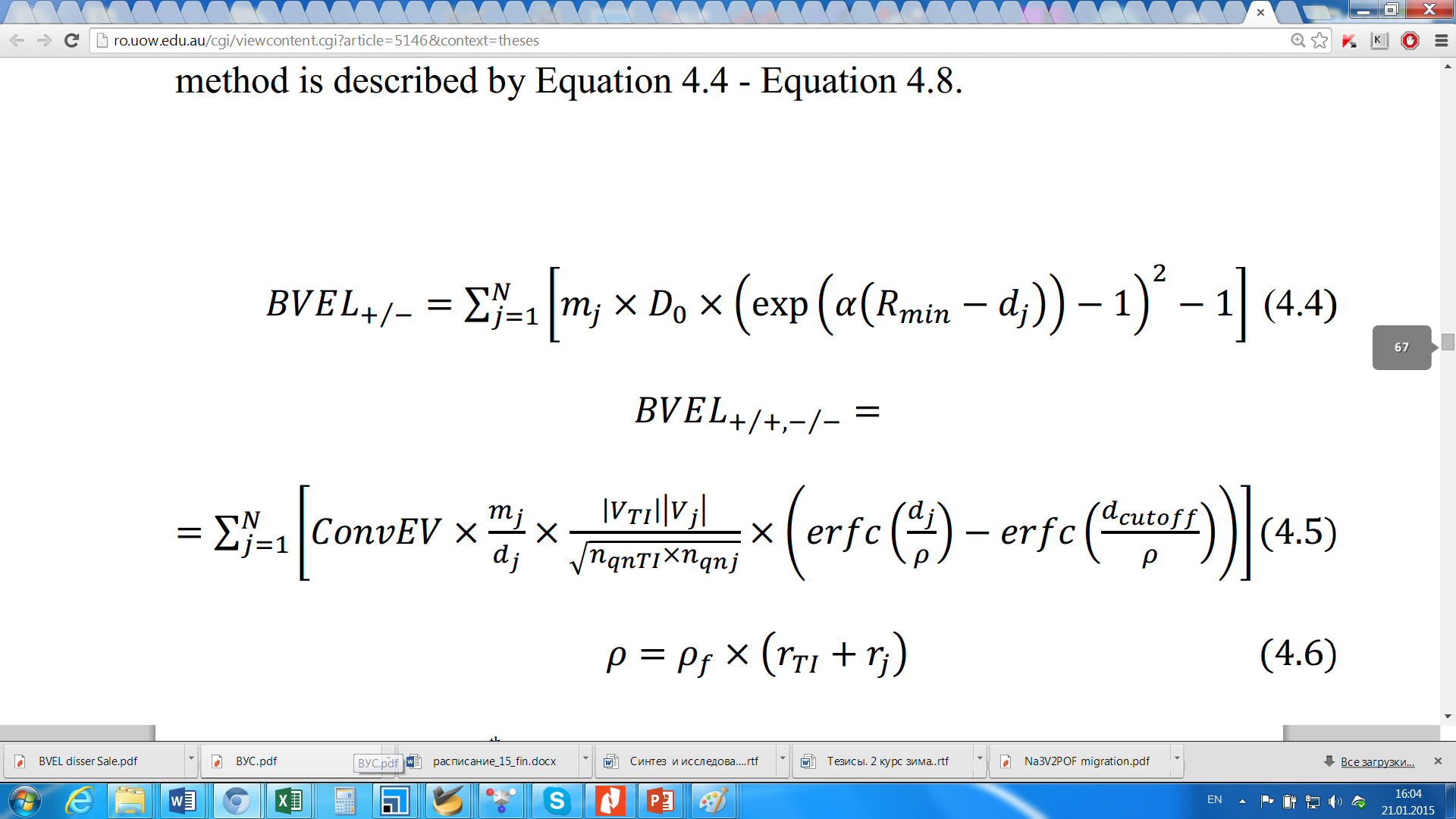 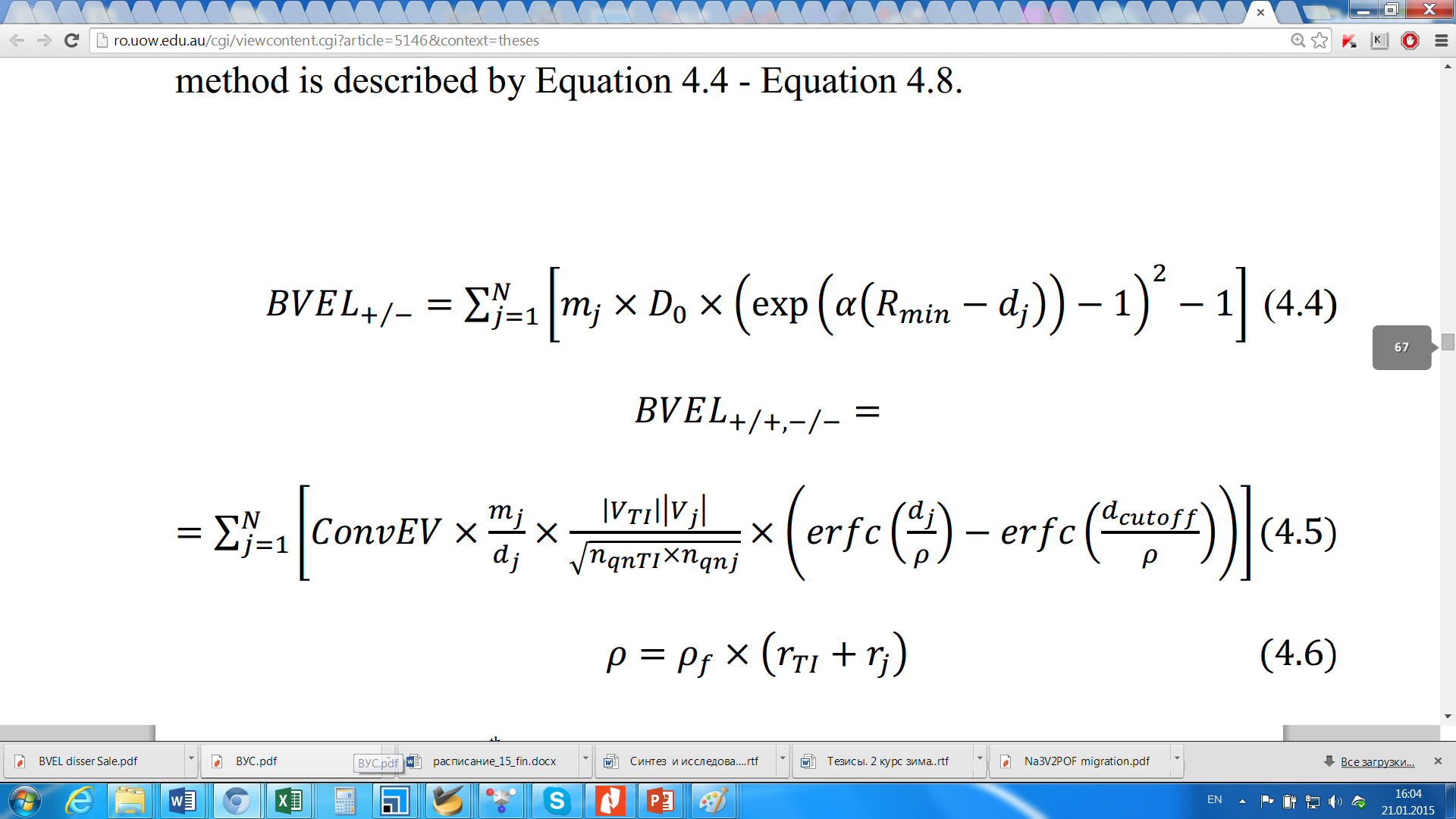 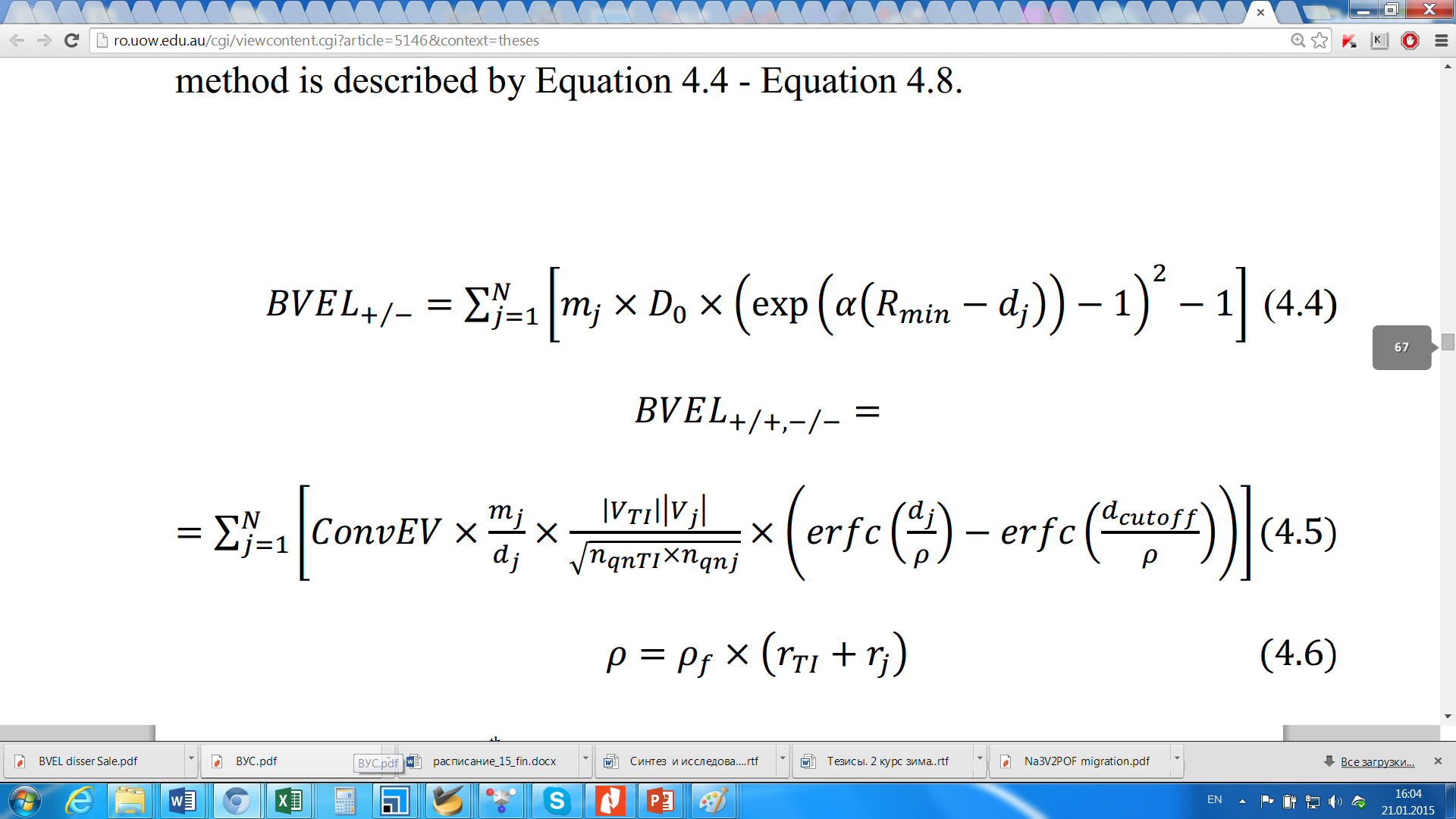 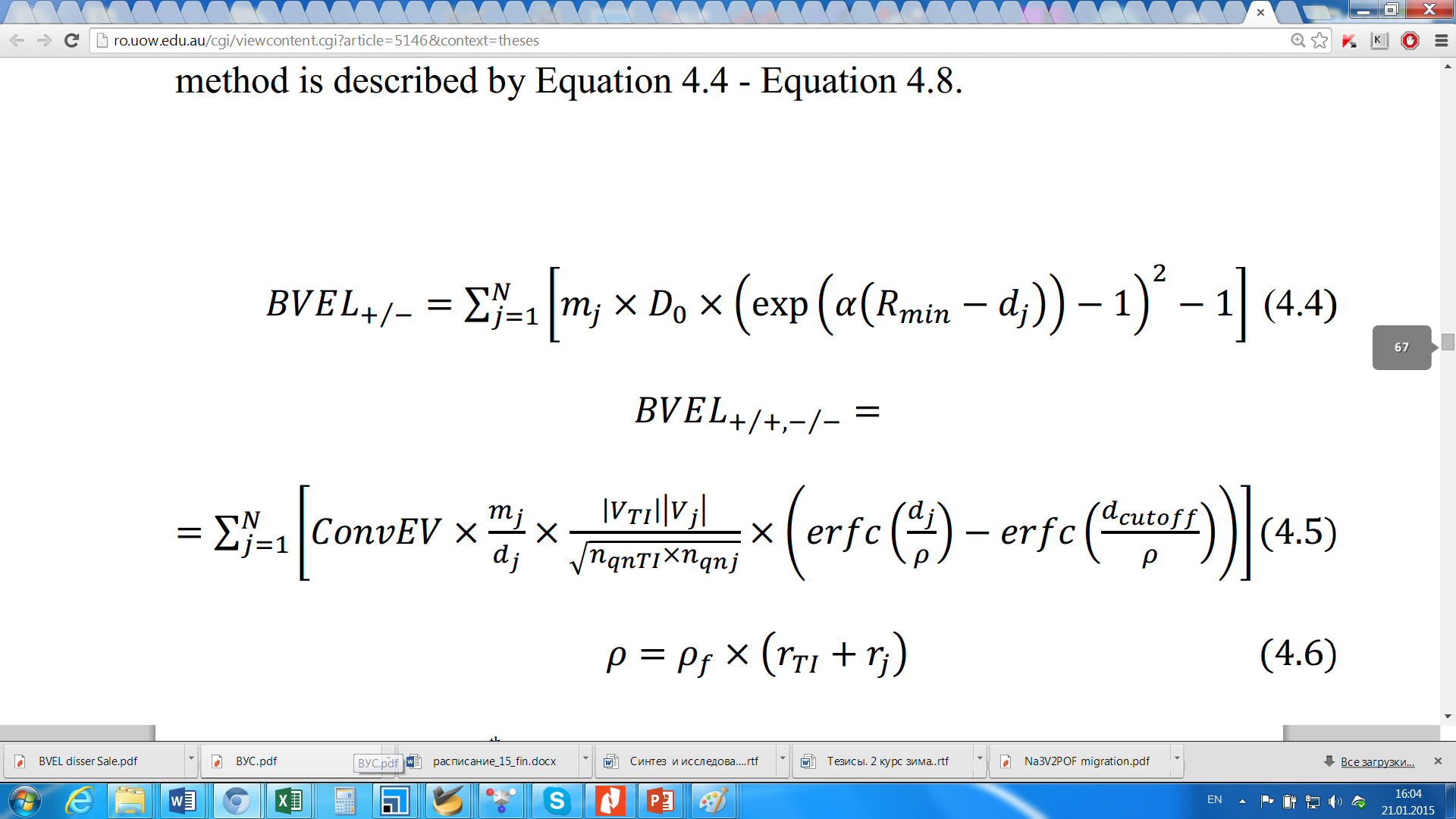 Электрохимические свойства NaxMO2
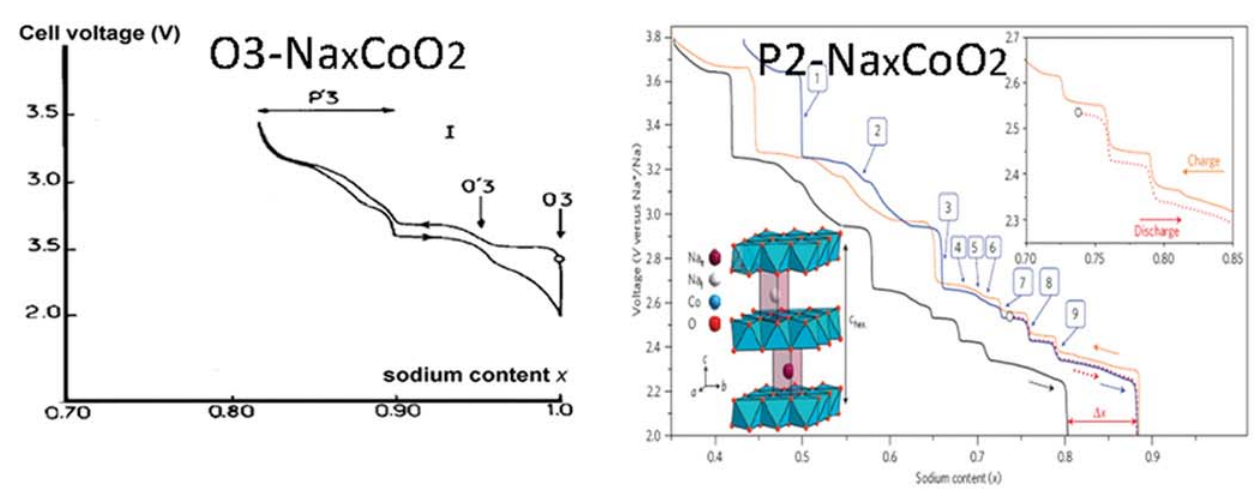 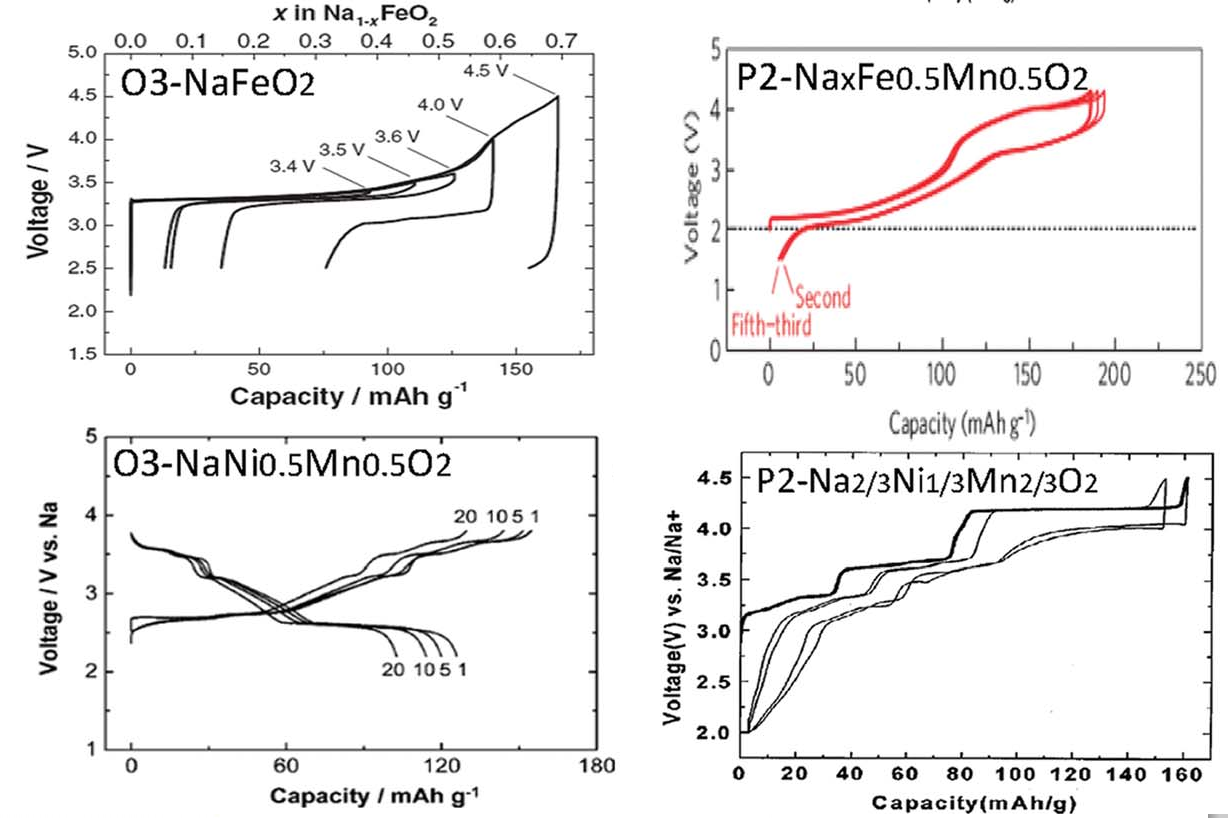 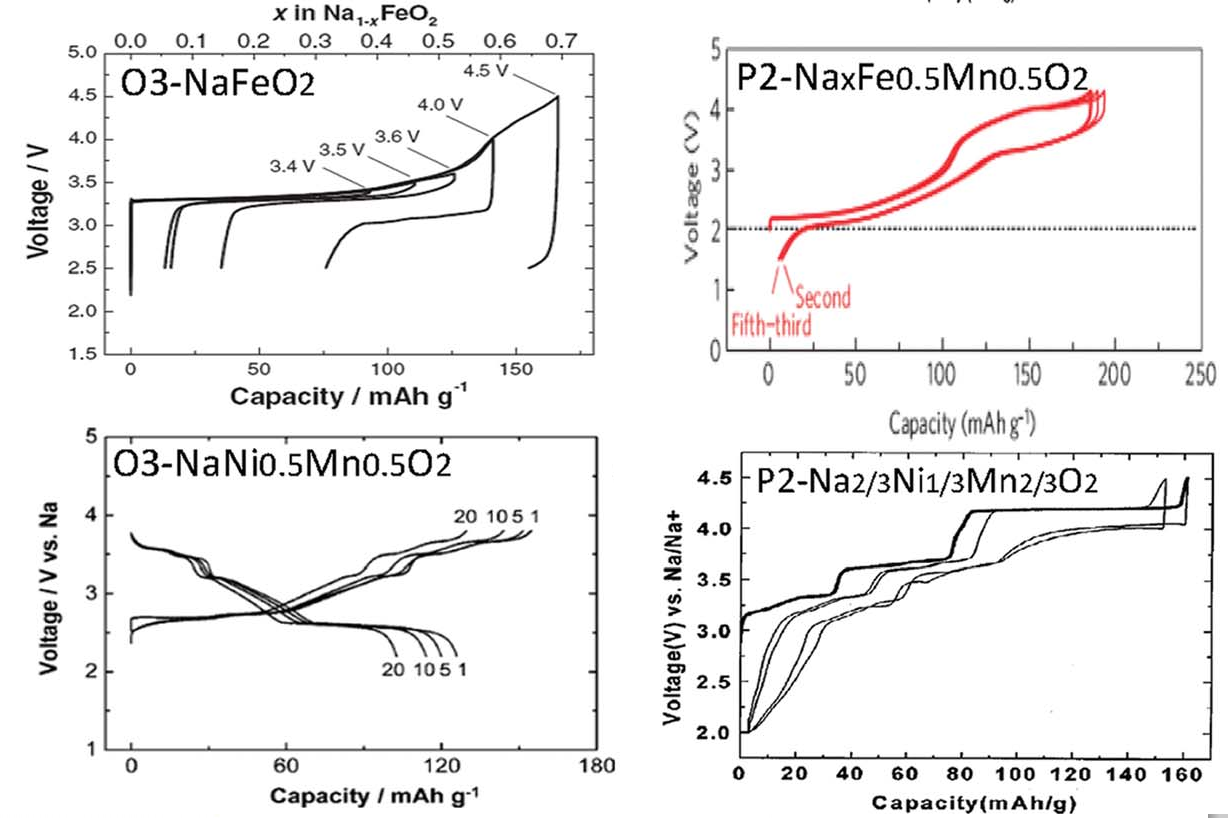 Na0.67Fe0.5Mn0.5O2
O3
P2
BVSM
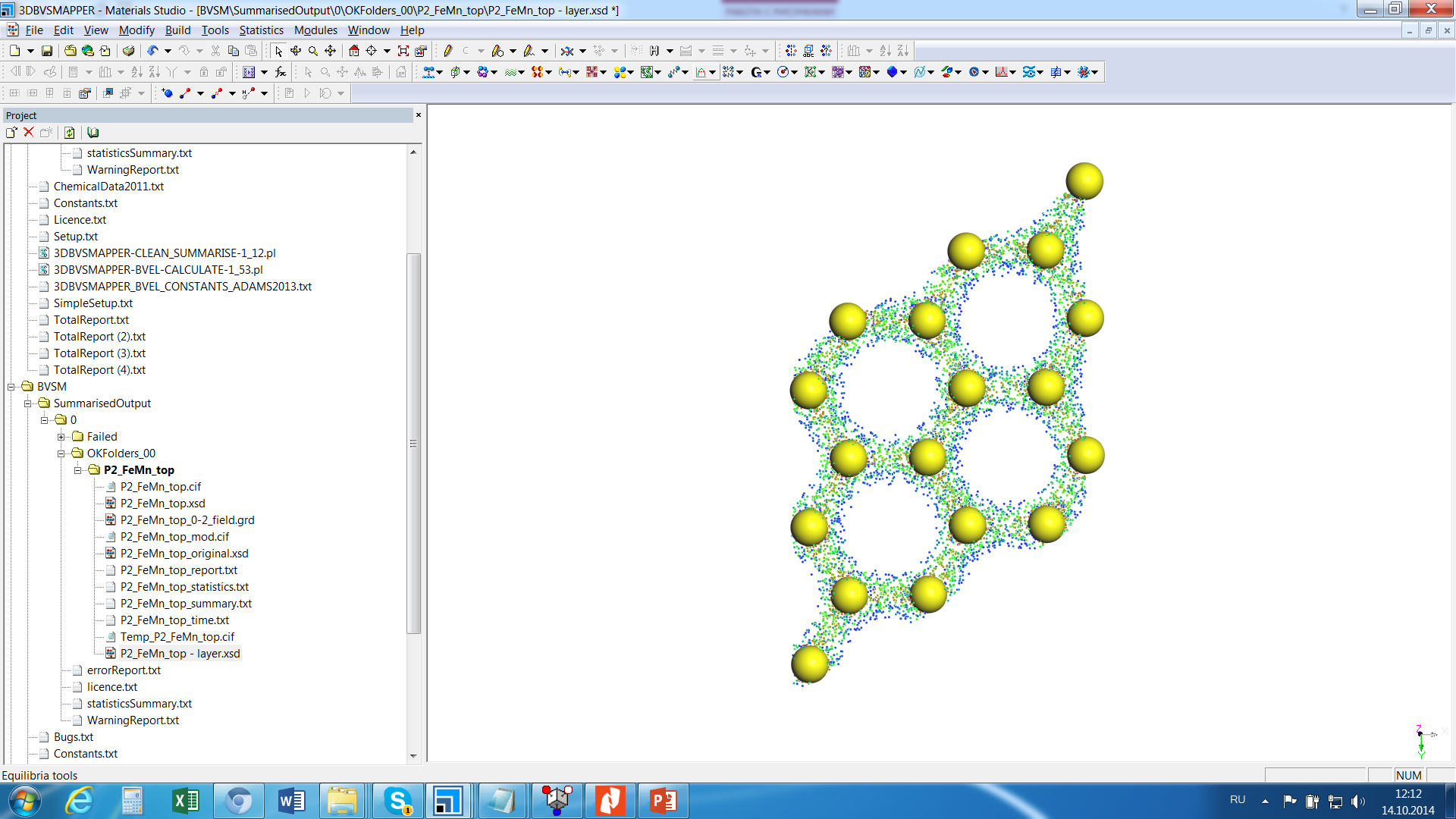 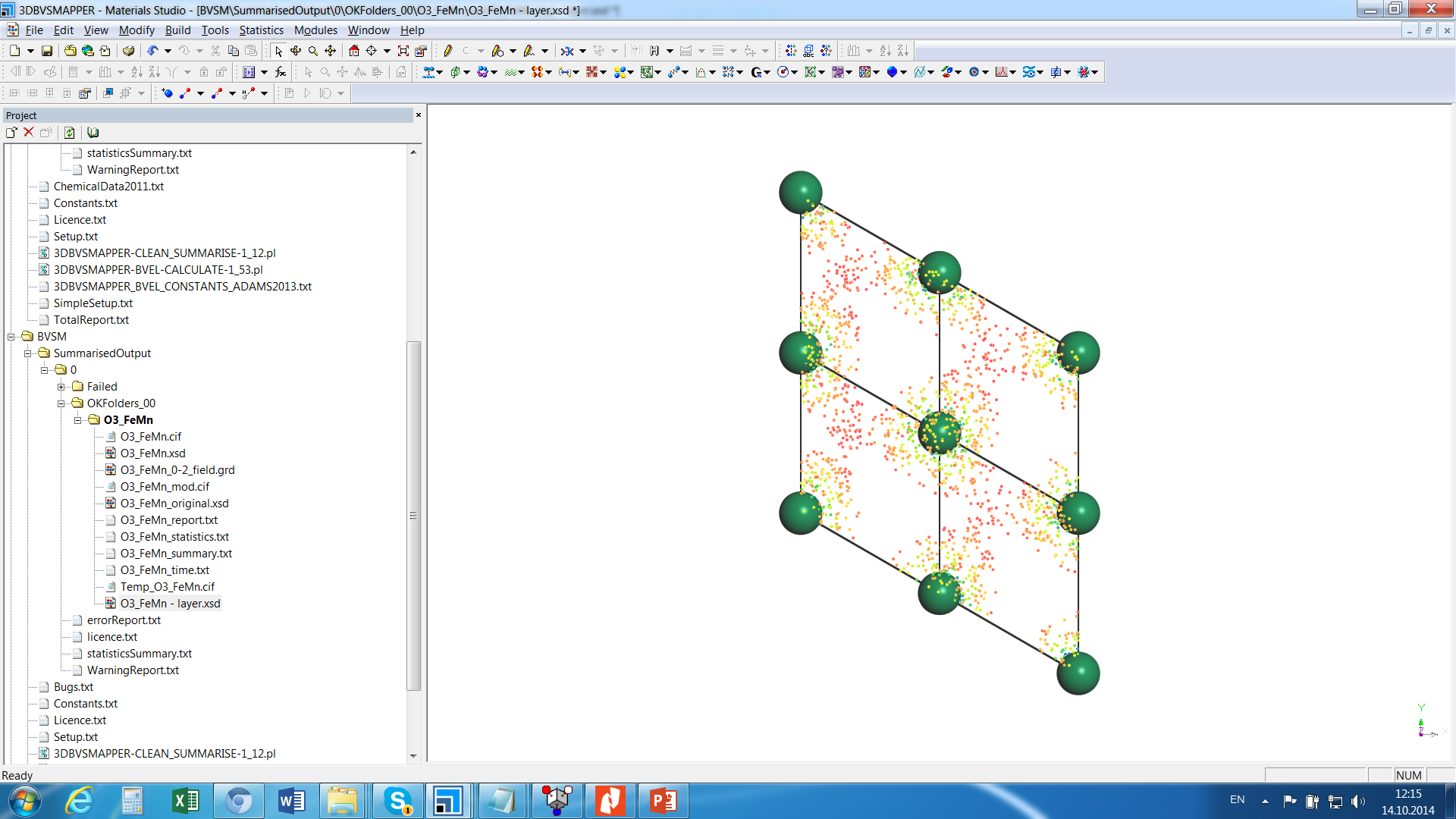 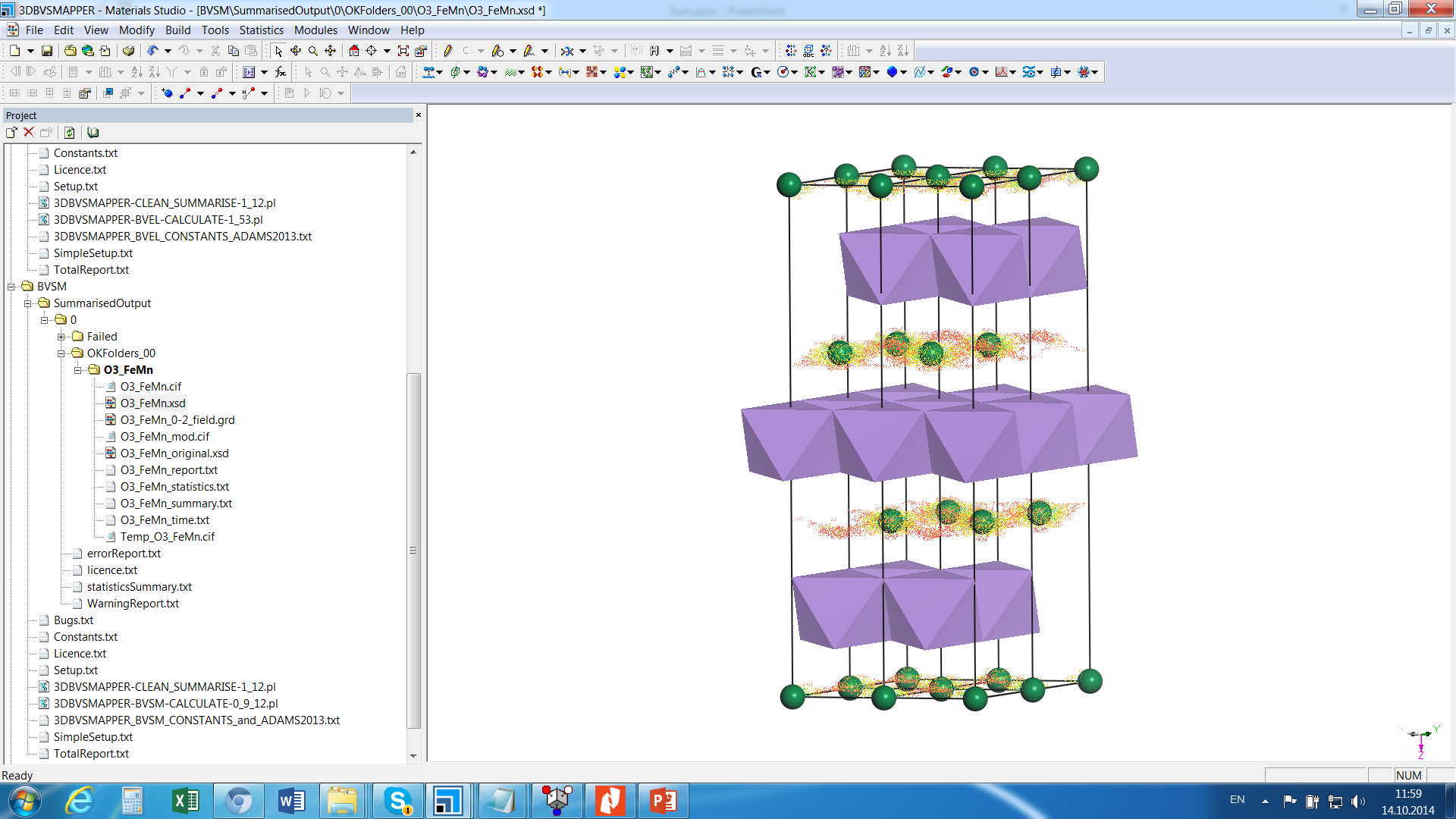 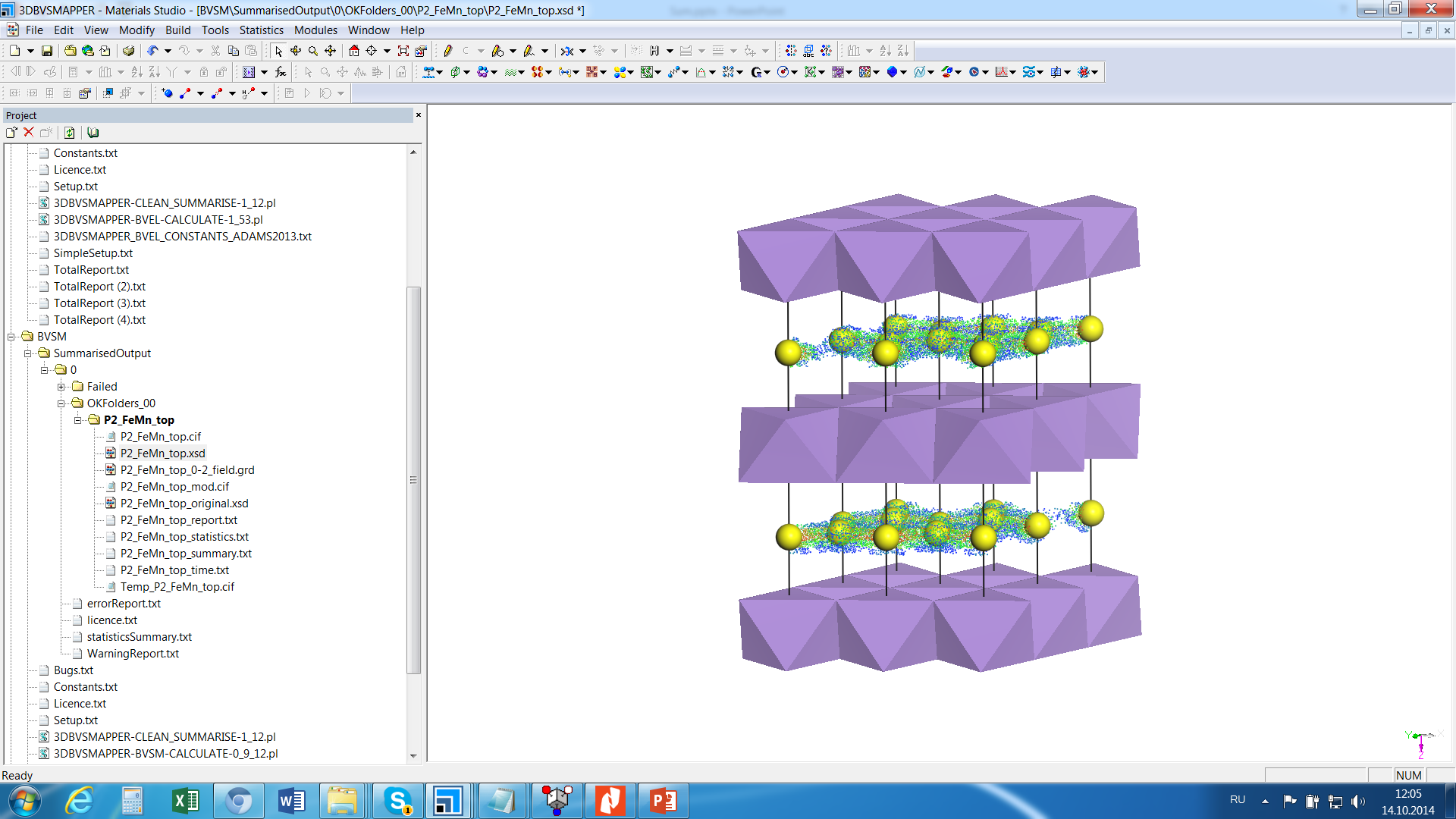 +/-0.2 b. u.
+/-0.5 b. u.
BVEL
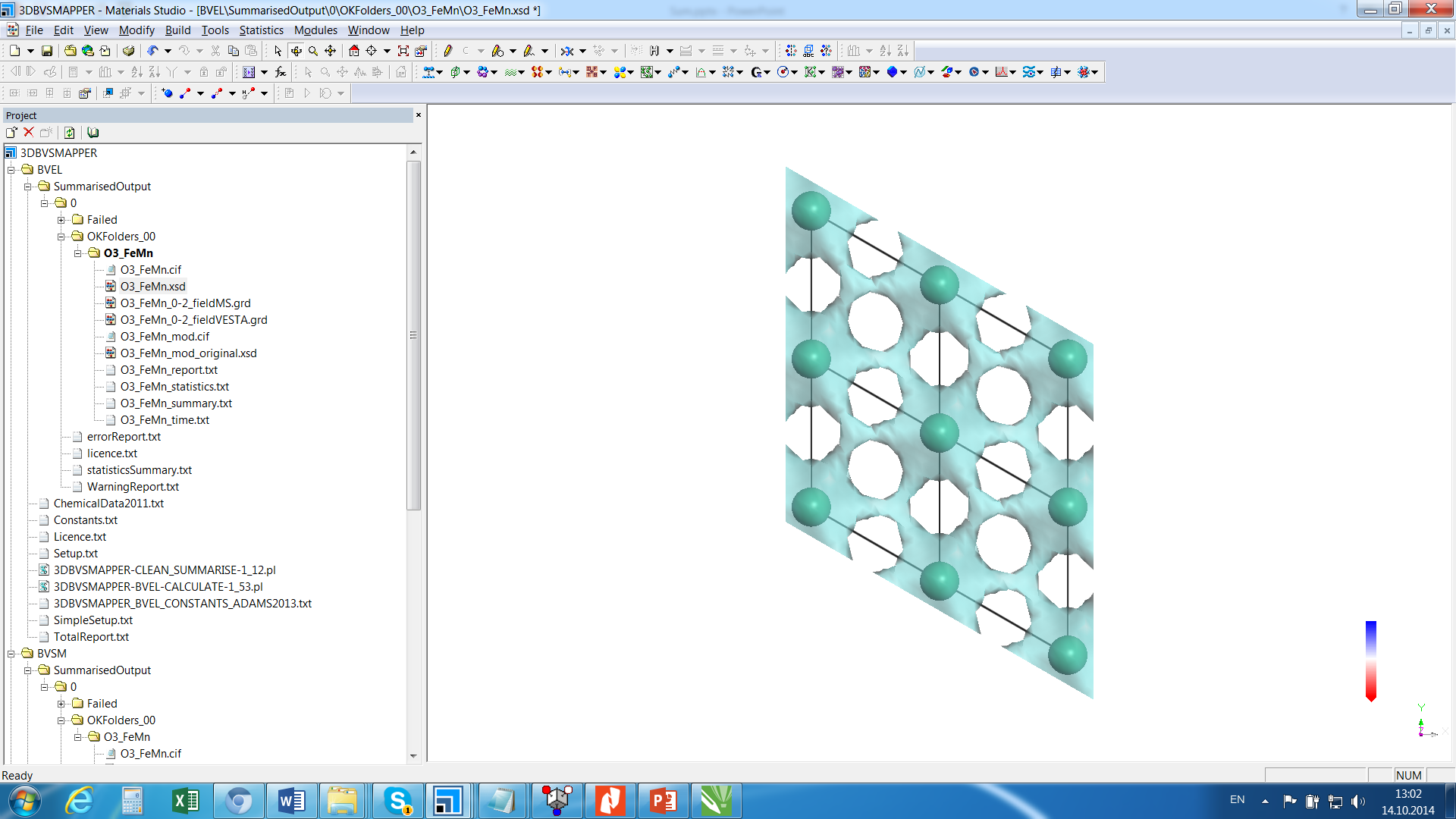 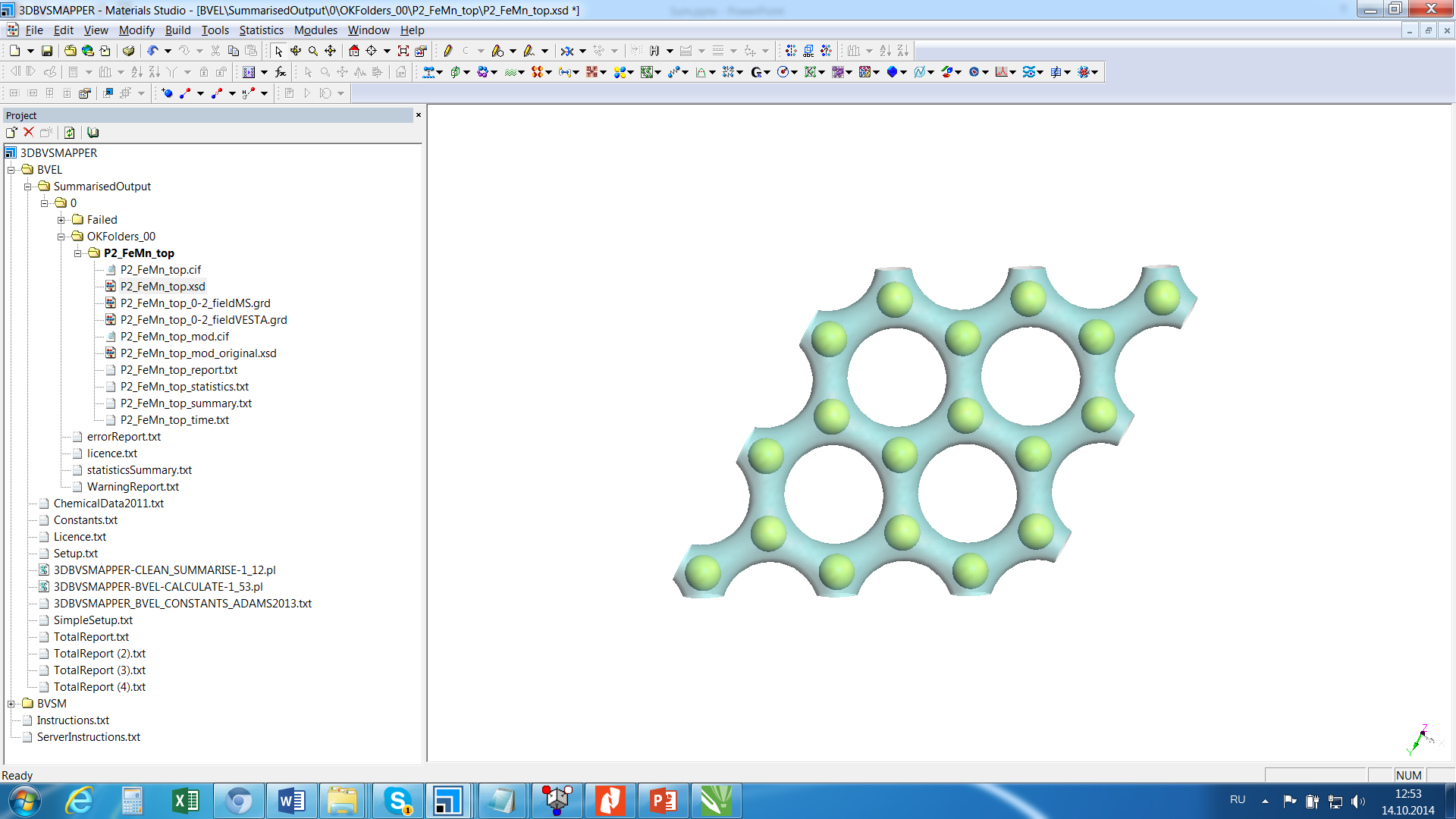 Emin -3.14 eV
Eact 1.24 eV
Emin -3.2 eV
Eact  3.1 eV
Li+ diffusion in LiFePO4
7Li0.6FePO4 (620 K)
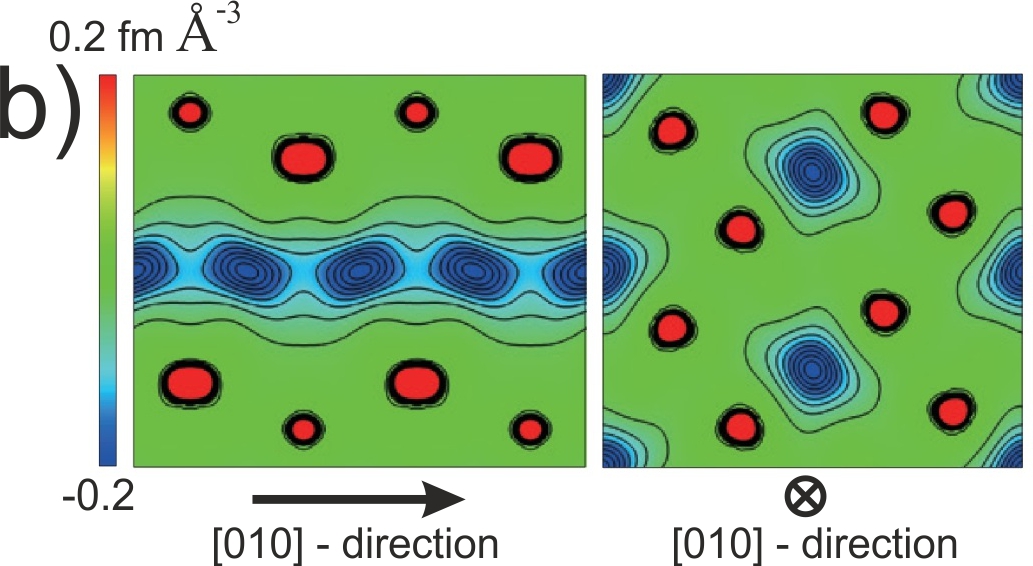 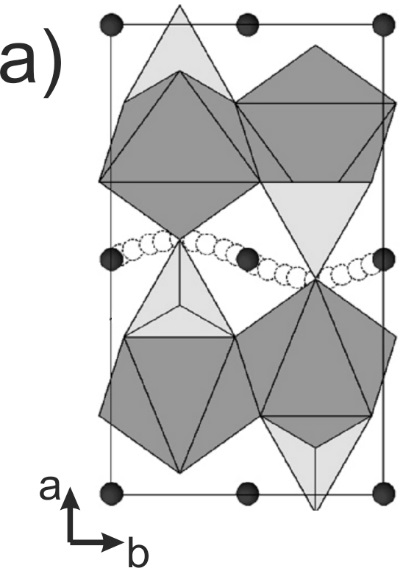 MD (M.S. Islam et al. Chem. Mater. 17 (2005) 5085
NPD/MEM: S.I. Nishimura et al. Nature Materials 7 (2008) 707
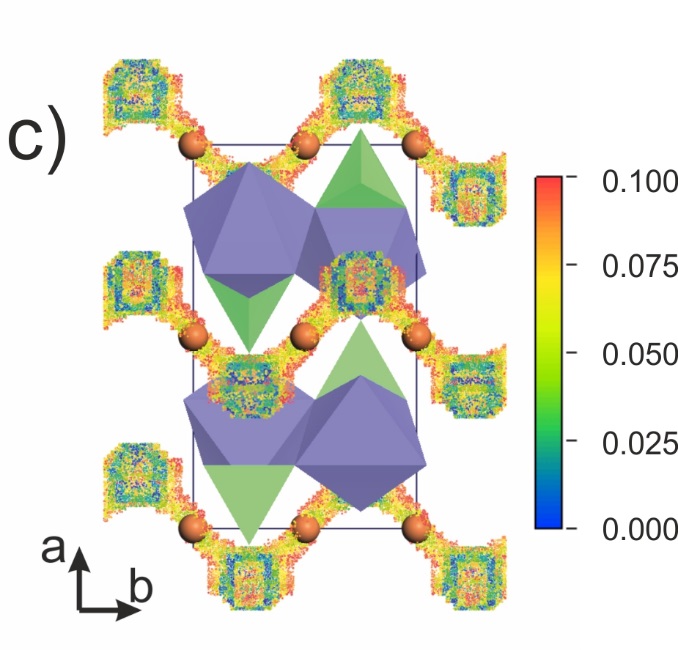 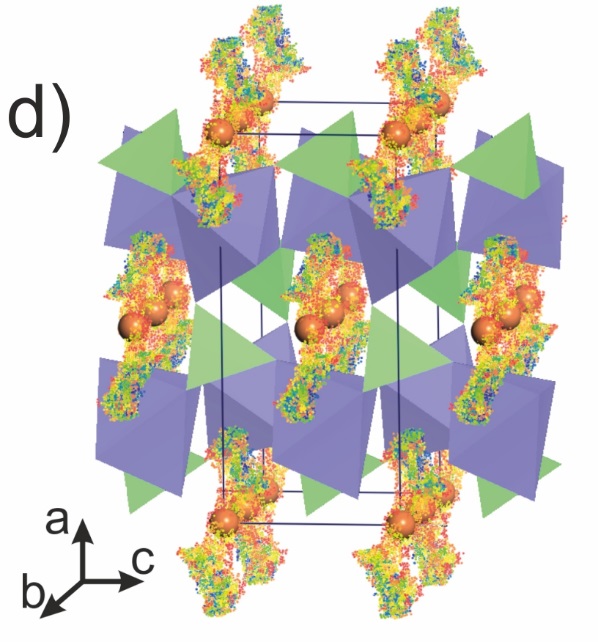 BVS mapping with 3DBVSMAPPER program
dj -  bond distance,
Ro, b – tabular constants
M. Sale, M. Avdeev, J. Appl. Cryst. 45(2012),1054
18